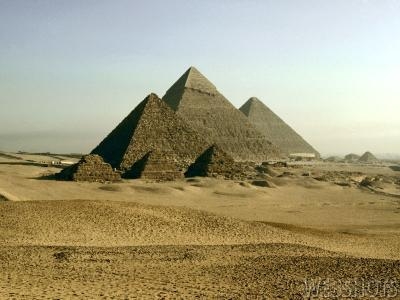 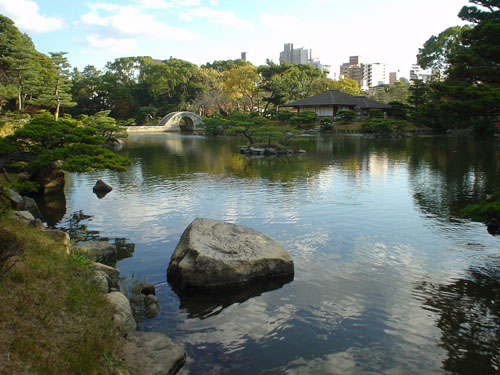 Neživé faktory prostredia organizmov
9. trieda
Neživé faktory prostredia organizmov
tvoria podmienky, ktoré organizmy využívajú pre život alebo zdroje, ktoré spotrebúvajú
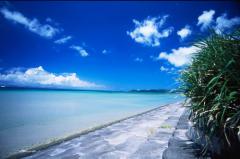 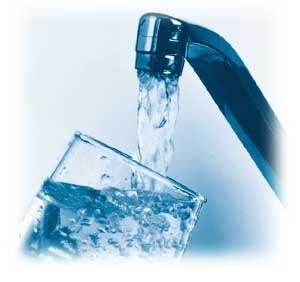 slnečné žiarenie
ovzdušie
voda
pôda a minerálna látky v nej
1. Slnečné žiarenie
Dáva nám - Svetlo 
			    - Teplo
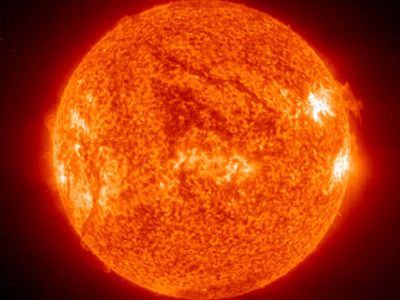 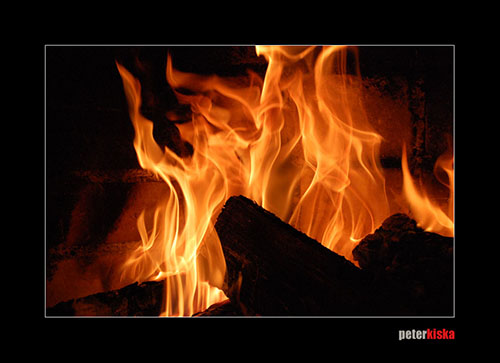 a) Svetlo
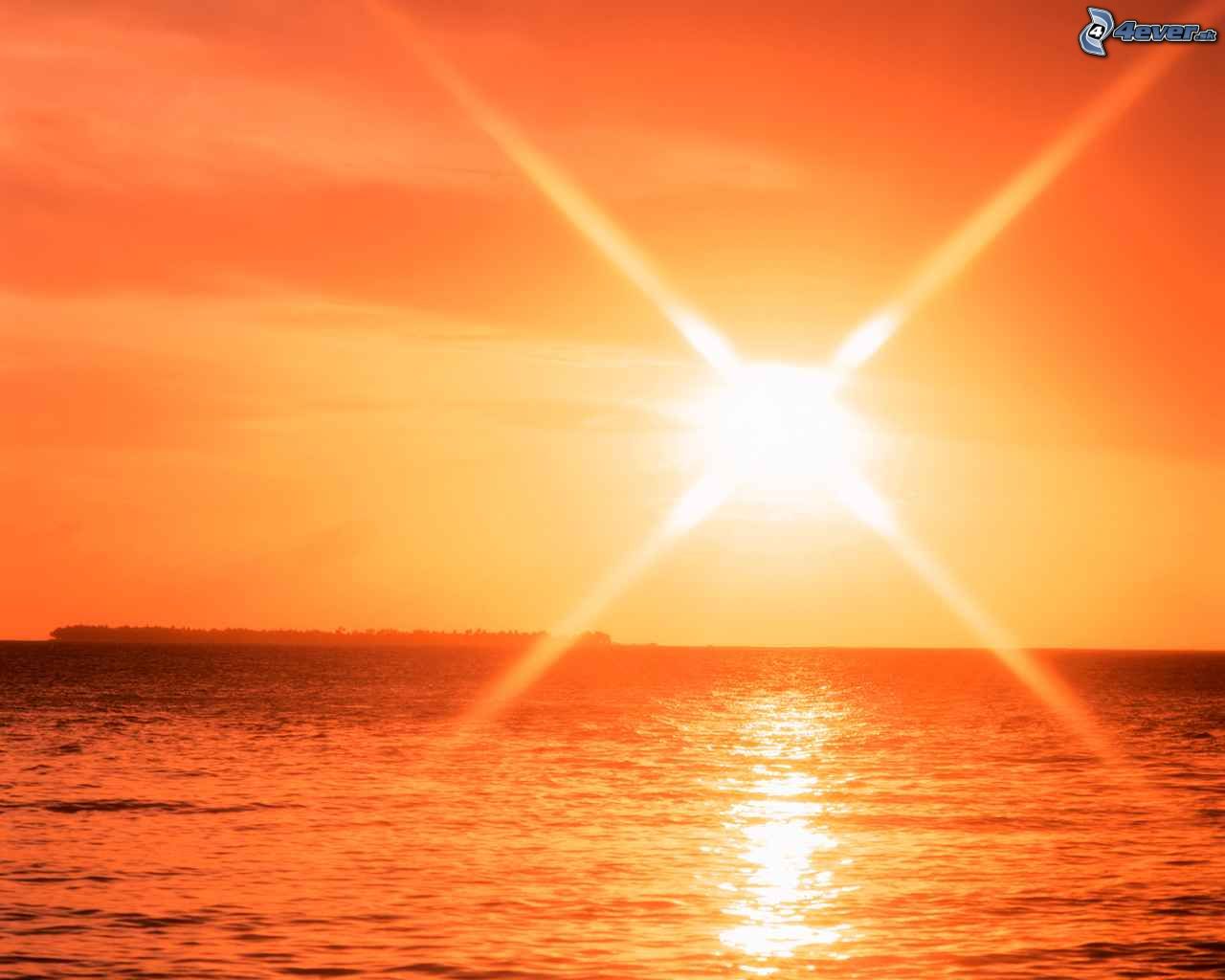 potrebné pre fotosyntézu
biorytmus (životný rytmus organizmov vo dne a v noci)
dĺžka dňa a noci ovplyvňuje  napr. aj rýchlosť rastu a rozkvitanie rastlín, prílet a odlet vtákov, rozmnožovanie
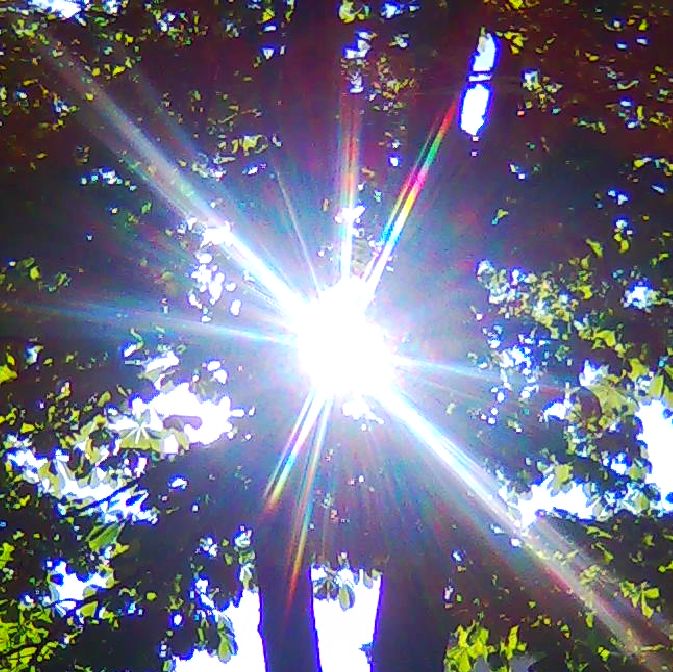 b) Teplo
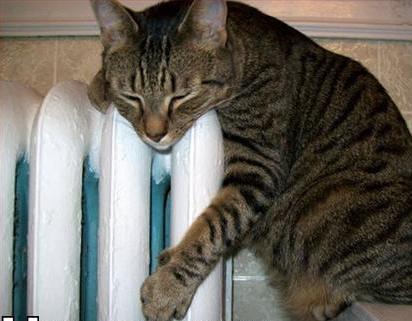 vtáky a Cicavce majú stálu teplotu tela
ostatné stavovce premenlivú – podľa teploty prostredia
optimum je 20 – 25 °C
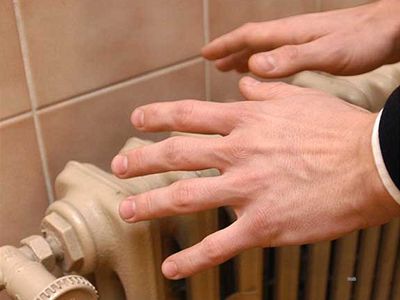 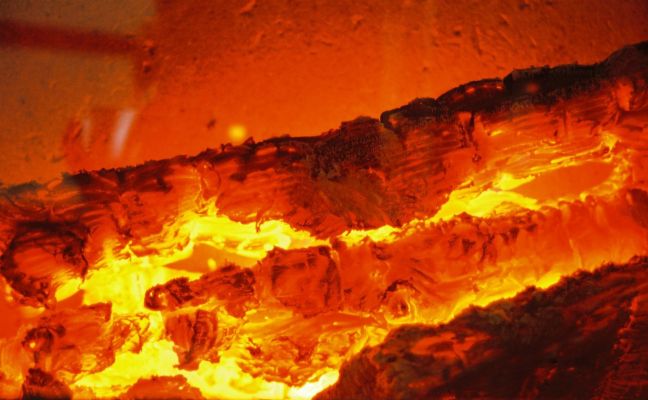 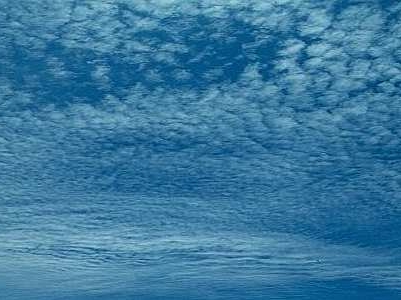 Pre človeka je najdôležitejšia spodná vrstva atmosféry (troposféra)
Tvorí ho- Kyslík (21%) - na dýchanie - vytvárajú ho rastliny 
		         - Oxid uhličitý (0,03%) – pre fotosyntézu, 
		         - Dusík (78%) - potrebný ako výživa pre rastliny
2. Vzduch
je životným prostredím mnohých organizmov a súčasťou tiel organizmov
umožňuje rozvádzať látky v tele
je súčasťou chemických reakcií – dýchanie, fotosyntéza
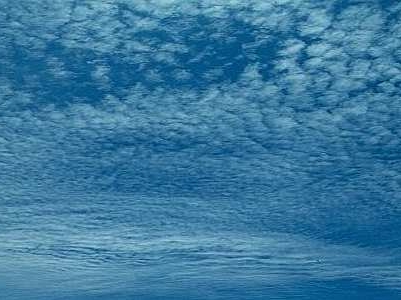 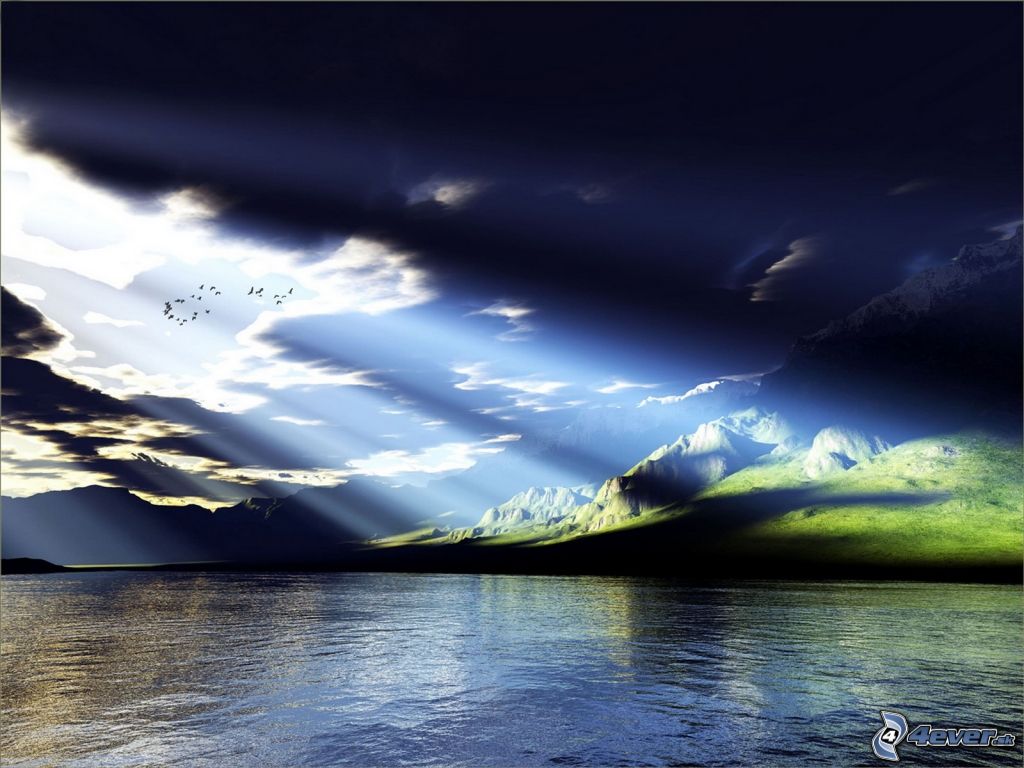 3. Voda
množstvu vody v prostredí  sa organizmy prispôsobujú  stavbou tela a spôsobom života
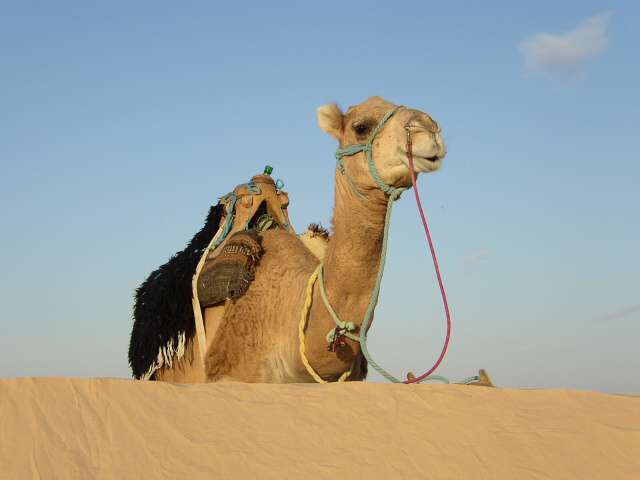 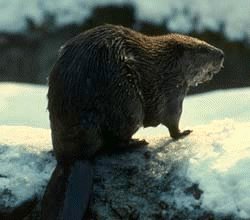 4. Pôda a minerálne látky
pedosféra vznikla rozpadom hornín a minerálov
obsahuje vodu, vzduch, humus (zvyšky organizmov), minerálne a  biogénne prvky a stopové prvky dôležité pre rast rastlín a život živočíchov
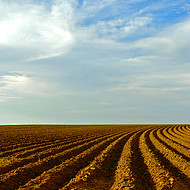 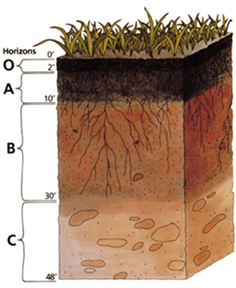